Office of Transportation Planning Modal Planning Update
September 11, 2017
Today’s Presentation
Discuss the schedule for the Rail Plan, the Freight Plan, the Bicycle Plan, the Pedestrian Plan and Focus 40

Summarize the reasons for, the public engagement activities of, and the current status and next steps of the Rail Plan and the Freight Plan
2
Modal planning
The Office of Transportation Planning conducts modal planning activities in collaboration with our clients throughout MassDOT and the MBTA
Each plan identifies transportation needs through public outreach, asset management, research, trend analyses, professional judgment, etc.
The public process for each plan is tailored to the issues involved and stakeholder interest
All modal plans inform the development of the Capital Investment Plan and support the project development process across MassDOT and the MBTA
3
Board Involvement
Over the next three months, we will be presenting on our modal plans:
September – Rail Plan and Freight Plan
October – Bicycle Plan and Pedestrian Plan
November – Focus 40
Each plan will surface existing and future policy issues and provide context for Board review and input
Each plan has a unique public process and the Board needs to be aware of and involved in the discussion
Each plan will identify needs, the implementation of which will impact on the capital and operating budgets
4
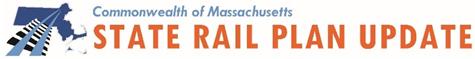 Rail Plan - Basics
The last Statewide Rail Plan was adopted in 2010

The Fast Act (2015) required states to file an updated Rail Plan at least every four years

Rail Plans are no longer a requirement to receive federal funds; however consistency with the plan is one of the issues FRA looks to when awarding discretionary grants
The Rail Plan is an FRA approved document and its scope and format is governed by federal rules and guidance
5
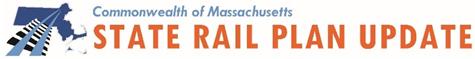 Rail Plan - Schedule
Work began on the Statewide Rail Plan in August 2015 and the will be completed in January 2018

There have been two rounds of public outreach
Summer/Fall 2016 - public meetings were held in Worcester, Springfield and Attleboro
Summer/Fall 2017 - solicited direct input from MPOs and have scheduled two focus groups with shippers

The draft report will be released for public review and comment in November
The final report will be submitted to the Federal Railroad Administration in January 2018
6
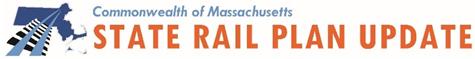 Rail Plan - Outline
Federal regulations and guidance establish the parameters
Role of rail in statewide transportation
Documentation of existing rail service
Proposed rail improvements and investments
Rail investment program – 4-year funded and 20-year vision

The Rail and Transit Division has established six goals
Preserve and maintain the rail network
Promote economic growth
Ensure the safety and security of the network 
Enhance environmental stewardship
Improve service and intermodal connectivity
Expand and modernize the system
7
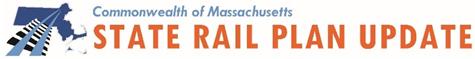 Rail Plan – Status/Next Steps
The draft plan is currently undergoing editing and revision by the Office of Transportation Planning, the Rail and Transit Division (our primary client), the MBTA and the Secretary’s Office

Included in this review is the identification and prioritization of long-term needs (tiering, not ranking). The four-year investment program will be taken directly from the CIP

Over the next two months, we will be holding focus groups with shippers

The draft report will be released in November final report will be submitted to the Federal Railroad Administration in January 2018
8
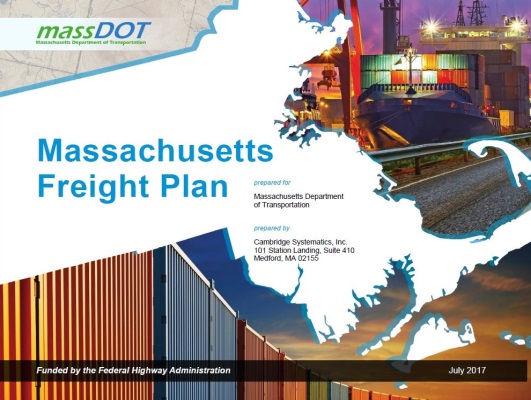 Freight Plan – Basics
The last Statewide Freight Plan was adopted in 2010

Federal regulations require an updated freight plan to be in place by December 2017

The Fast Act created a formula freight program and a discretionary freight program 
Inclusion in an approved Statewide Freight Plan is a requirement to access formula funds
Consistency with an approved Statewide Freight Plan is a consideration but not a requirement for discretionary federal funding programs (INFRA, TIGER, RRIF, TIFIA, etc.)

The plan is an FHWA approved document and its scope and format are governed by federal rules and guidance
9
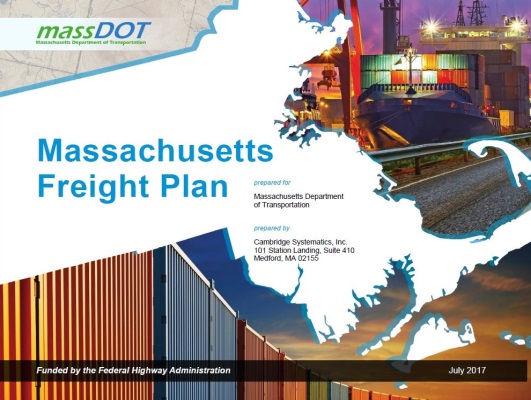 Freight Plan – Schedule
Work began on the Statewide Freight Plan in August 2016 and will be completed in December 2017

Public outreach was primarily targeted to the Freight Advisory Council 
Four meetings – January 2017 in Worcester, March 2017 in Waltham, April 2017 in Springfield, and May 2017 in New Bedford
Additional outreach to the state’s MPOs throughout 2017

The draft report will be released for public review and comment this month
The final report will be submitted to the Federal Highway Administration in December
10
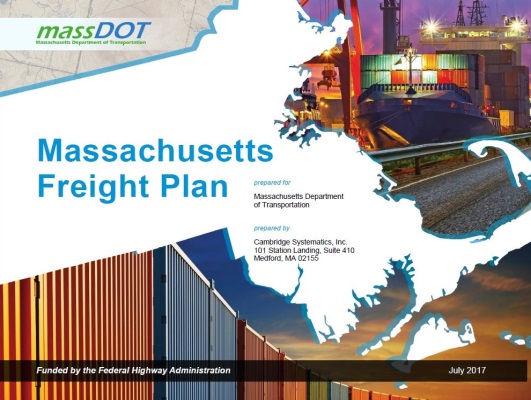 Freight Plan – Outline
Federal regulations and guidance establish the parameters
Identify significant freight system trends, needs and issues
Describe policies, strategies and performance measures
Designate the state’s portion of the National Multimodal Freight Network
List priority projects and funding

In consultation with Freight Advisory Council, the Highway Division has established five guiding principles for the network
Be safe, secure and resilient
Maintain key freight assets in a state of good repair
Improve the state’s economic competitiveness 
Provide efficient and reliable mobility within the state and to the region
Support healthy and sustainable communities
11
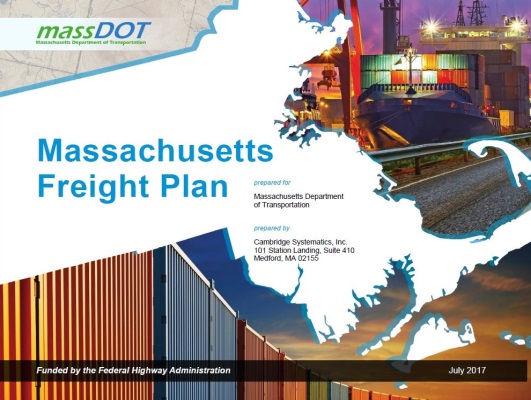 Freight Plan – Status/Next Steps
The draft plan has undergone final editing and revision by the Office of Transportation Planning, the Highway Division (our primary client), the Rail and Transit Division and the Secretary’s Office

The plan identifies three possible future scenarios and analyzes proposed policies, strategies and investments under each  
policies (e.g., improvements to truck driver education and licensure)
operational improvements (e.g., permitting changes) 
infrastructure investment (e.g., the I-90/I-495 bottleneck)

The draft report will be released in September and the final report will be provided to the Federal Highway Administration in October

We are finalizing a task order for a consultant to begin work in the first quarter of CY 2018 on identifying immediate strategies for possible funding and implementation (e.g., truck parking)
12
Questions or Comments?